TRATAMIENTO DE LA ARTROSISVol. 26, Nº 1, 2018
SUMARIO
Introducción 
Etiopatogenia. Factores de riesgo
Tratamiento
Medidas no farmacológicas
Tratamiento  farmacológico
La controversia de los SYSADOA
Conclusiones
Ideas clave
INTRODUCCIÓN
La artrosis es un síndrome de dolor articular acompañado de diversos grados de limitación funcional y reducción de la calidad de vida. 

Con frecuencia se asocia con alteraciones del ánimo y trastornos del sueño.

Se caracteriza por una pérdida de cartílago articular, remodelación del hueso subyacente y cierto grado de inflamación asociado. 

Las articulaciones más afectadas son: cadera, rodilla, manos, pies y columna vertebral.
DIAGNÓSTICO
Se basa en
Clínica:
Dolor tipo mecánico
Rigidez
Deformidad
Crepitación articular
Radiología

Con frecuencia existe una pobre correlación clínico-radiológica: los mecanismos del dolor son complejos y multifactoriales
Etiopatogenia. Factores de riesgo
Se considera un problema degenerativo, consecuencia normal del envejecimiento. Resulta de la interacción de factores genéticos, inflamación local, fuerzas mecánicas y procesos celulares y bioquímicos
Factores de riesgo:
Edad
Sexo femenino
Obesidad (factor de riesgo modificable más importante)
Factores de carga; deporte profesional, algunas actividades laborales
Traumatismos, artritis previas y otras enfermedades óseas y articulares
Problemas en el desarrollo o enfermedades congénitas
Enfermedades por depósito; calcio, ácido úrico
Otras enfermedades metabólicas y/o endocrinas
TRATAMIENTO
Los objetivos del tratamiento deben ser aliviar el dolor, reducir la inflamación, mejorar la función articular y retrasar la progresión de la artrosis y del daño estructural consiguiente. 

El abordaje terapéutico comprende:
Medidas no farmacológicas
Tratamiento farmacológico
Cirugía de reemplazo de la articulación (casos invalidantes)

Debe partir de un enfoque centrado en el paciente con su participación de forma activa en el manejo de su enfermedad y considerando sus necesidades y preferencias, plasmándolo en un plan de tratamiento individualizado.
MEDIDAS NO FARMACOLÓGICAS
Deben ser la intervención inicial y constituyen el pilar básico del tratamiento:

Educación e información 
Ejercicio; frecuente, de baja intensidad y cotidiano
Terapia manual; movilización articular y manipulación
Pérdida de peso
Ortesis: bastón o muleta, calzado adecuado, rodilleras
Vendaje funcional
Agentes físicos; termoterapia y otros
Higiene postural
TRATAMIENTO FARMACOLÓGICO
Debe ser individualizado y dependerá de factores como la intensidad del dolor, tipo y número de articulaciones afectadas, existencia de comorbilidades y posibles interacciones con medicamentos concomitantes. 

Sólo debe ser administrado durante los periodos sintomáticos, ya que ninguno de los fármacos ha demostrado modificar la progresión de la enfermedad. 

Además, hay que señalar que en esta patología se ha observado una elevada respuesta al placebo en los ensayos clínicos.
TRATAMIENTO FARMACOLÓGICO
Paracetamol; Históricamente de primera elección. Sin embargo, en los últimos años han surgido nuevas evidencias que muestran que su eficacia es escasa y clínicamente no relevante. 
AINE tópicos; De elección en artrosis de rodilla y mano para dolor leve-moderado. 
AINE orales; Útiles en el control del dolor, la rigidez y en la mejoría de la funcionalidad y calidad de vida de los pacientes. Se recomienda utilizarlos a la dosis más baja y durante el menor tiempo posible. 
Capsaicina tópica; Eficaz y segura cuando hay una o pocas articulaciones  afectadas y otras intervenciones son ineficaces o están contraindicadas. Uso limitado por efectos adversos locales. 
Opioides; En general, desaconsejados. En caso de utilizar, se recomienda comenzar con un opioide menor como tramadol. Uso a corto plazo en dolor incapacitante y sin otras alternativas.
TRATAMIENTO FARMACOLÓGICO
Inyecciones intraarticulares de ácido hialurónico en artrosis de rodilla; Beneficio pequeño, clínicamente irrelevante respecto a placebo. 

Corticoides intraarticulares; Tratamiento complementario para el alivio del dolor moderado-severo en artrosis de rodilla y cadera. Beneficio de corta duración, no más de 4 semanas y es más eficaz cuando hay signos inflamatorios como derrame articular. 
      No es recomendable más de 3 infiltraciones en un año. 

Parches de lidocaína; Autorizados para  el alivio sintomático del dolor neuropático asociado a infección previa por herpes zoster (neuralgia postherpética) en adultos. 
      La evidencia en artrosis es escasa
La controversia de los SYSADOA
Medicamentos denominados de acción lenta porque su pretendido efecto clínico se produce semanas después de iniciar el tratamiento. 

En España están comercializados: condroitín sulfato, glucosamina y diacereína. 

Su eficacia ha sido cuestionada desde hace tiempo, denegando o retirando su financiación (Dinamarca, Suecia) y considerándose suplementos dietéticos no financiados, no medicamentos, en otros países, (Estado Unidos, Reino Unido).
La controversia de los SYSADOA
Revisiones sistemáticas y ensayos clínicos sobre estos fármacos:

 Servicio de Evaluación de Tecnologías Sanitarias del País Vasco, 2013: Revisión sistemática de la evidencia acerca de la eficacia y seguridad de los SYSADOA que concluye que estos fármacos no son más efectivos que el placebo en el tratamiento sintomático de la artrosis. 

 Cochrane, 2014: Revisión sistemática sobre la diacereína que concluye que la solidez de las pruebas sobre su eficacia fue baja a moderada y el beneficio sintomático en cuanto a la reducción del dolor es mínimo. 

 Cochrane, 2015: Revisión sistemática sobre el condroitín sulfato solo o asociado a glucosamina que concluye que los ensayos existentes son de baja calidad y se requieren más estudios de alta calidad para evaluar el papel de condroitín sulfato en el tratamiento de la artrosis.
Ensayos clínicos (I)
Ensayos clínicos (II)
Ensayos clínicos (III)
Ensayos clínicos (IV)
SYSADOA: nuevos ensayos clínicos
Con posterioridad a estas revisiones sistemáticas, se han continuado publicando ensayos clínicos con el objetivo de evaluar la eficacia de condroitín sulfato y glucosamina en artrosis, cuyos resultados siguen siendo contradictorios; mientras en unos estudios se observó una eficacia no inferior a celecoxib en la reducción del dolor, en otros la eficacia analgésica no presentó diferencias frente a placebo, o incluso fue inferior a éste.

Por tanto, la inconsistencia de los datos sobre su eficacia (tanto sintomática como estructural), no permite recomendar el empleo de condroitín sulfato y/o glucosamina en el tratamiento de la artrosis. La Guía del NICE no los recoge como opción de tratamiento, y el American College of Rheumatology desaconseja expresamente su uso en artrosis de rodilla y cadera.
CONCLUSIONES
El objetivo del tratamiento debe ser controlar los síntomas (aliviar el dolor, reducir la inflamación y aumentar la capacidad funcional para mejorar la calidad de vida de los paciente) y ralentizar la progresión de la enfermedad. 
Las medidas no farmacológicas son la base del tratamiento de la artrosis (una adecuada educación al paciente, el ejercicio físico y el control del peso), de acuerdo a un programa adaptado a cada persona y a su compromiso e implicación. 
El tratamiento farmacológico debe ser individualizado, dependiendo de las características del dolor, del tipo y número de articulaciones afectadas y la comorbilidad del paciente. 
La eficacia de los SYSADOA en el tratamiento de la artrosis sigue siendo controvertida, por lo que no se recomienda su utilización.
IDEAS CLAVE
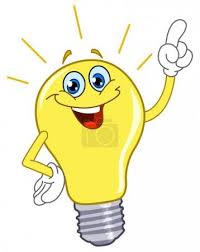 Las medidas no farmacológicas son el pilar básico en el tratamiento de la artrosis
La pérdida de peso consigue el alivio del dolor, de la rigidez articular y mejoría funcional.
El ejercicio tiene una eficacia similar a los AINE en el alivio del dolor y la mejoría funcional. 
Los fármacos solo se deben utilizar en los periodos sintomáticos. 
No se recomienda el uso de los SYSADOA
Para más información y bibliografía…
INFAC Vol. 26, Nº 1